Pancreas tx 2003-2015
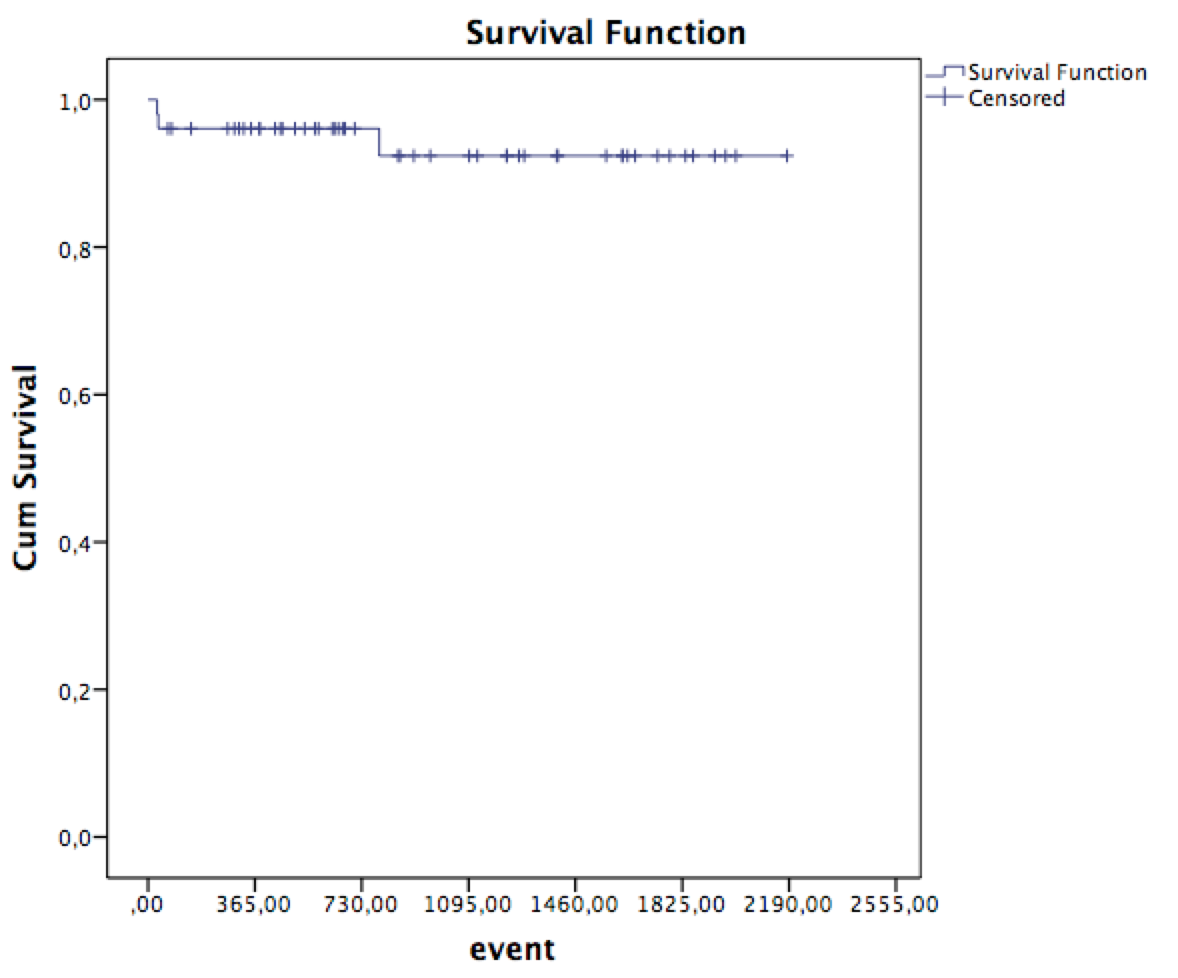 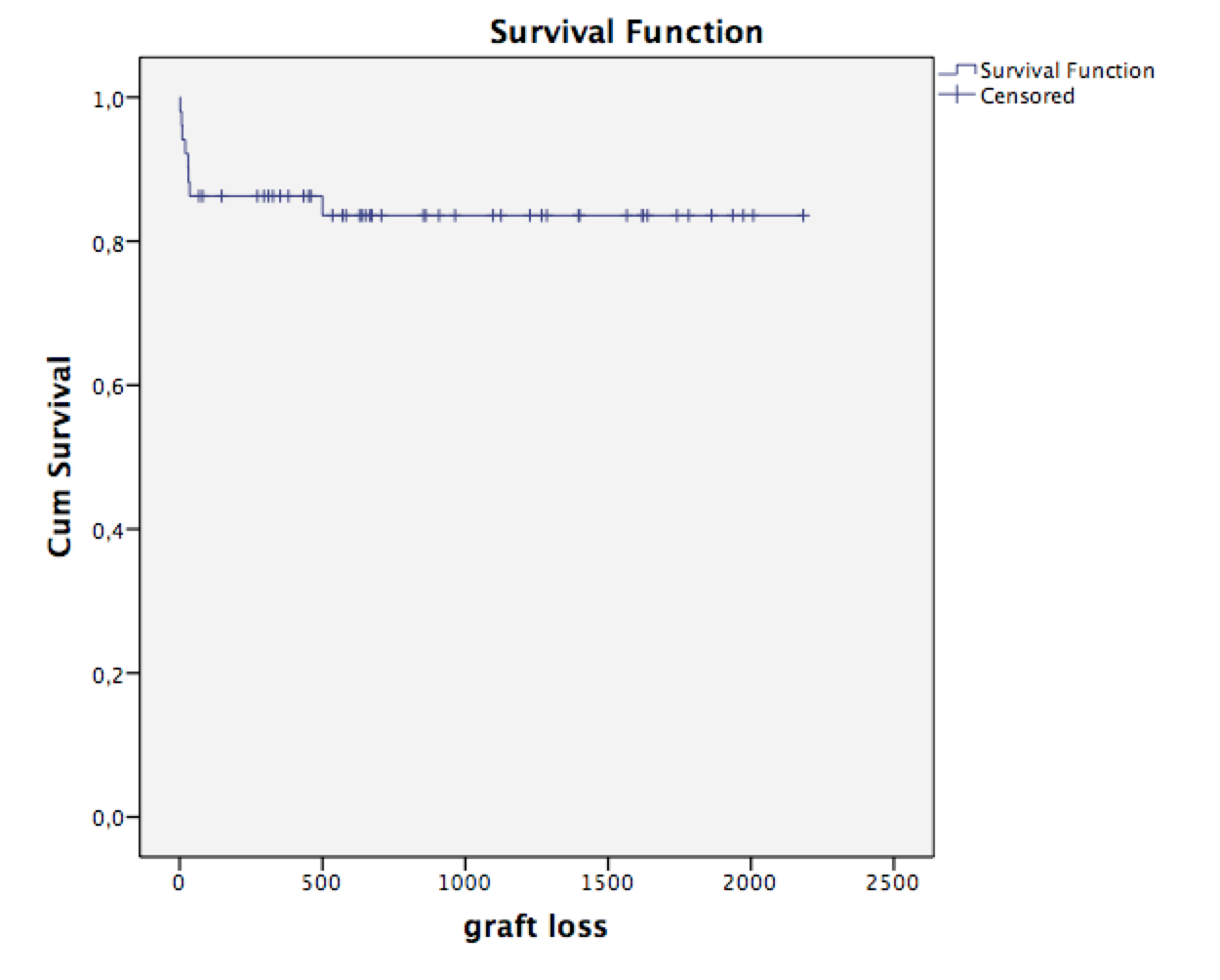